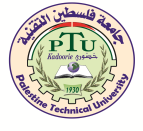 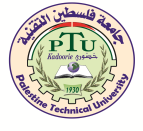 التمثيل الغذائي للكربوهيدرات
ا.د. محمود سليمان عزب
Dr. Mahmoud Solaiman Azab
جامعة فلسطين التقنية – خضوري 
Palestine Technical University- Khadouri
22-Feb-21
1
التمثيل الغذائي للكاربوهيدرات : 
    تتحلل المواد الكاربوهيدراتية الى مواد أبسط يتم حملها الى الكبد اذ يتم تحويلها الى كلايكوجين أو كلوكوز ((سكر الدم)) ويتم تخزين الكلايكوجين بالكبد وعند الحاجة يتم تحويله الى كلوكوز الذي يتم نقله بواسطة الدم الى جميع أنسجة وخلايا الجسم ويتم تحويل بعض منه الى كلايكوجين بالخلايا العضلية ولكن القسم الاكبر منه يستخدم لانتاج الطاقة على مستوى الخلية وخاصة الخلايا العصبية أذ لا يمكنها استخدام اية غذاء فتنتج الطاقة.
22-Feb-21
2
الكلايكوجين: 
    يطلق على الكلايكوجين اسم النشا الحيواني ويتوفر في ثلاث مناطق في جسم الانسان:
 
-  الكبد وتبلغ كميته : 110 –120 غم 
-  في العضلات :  265 – 285 غم
-  في الدم بنسبة ضئيلة : 10 – 20 غم 
 
    ويعد الكلايكوجين مادة الوقود الرئيسية ومصدرا مهما لتوليد الطاقة المستخدمة لانقباض العضلات خلال التمرين أو المنافسة التي تتميز بالركض السريع القصير المتكرر في الاداء لفترة قصيرة من الزمن وبشدة عالية والركض لمسافات طويلة مستمرة، وبما ان نفاذ هذه المادة في التدريب أو السباق لا يتم بفترة قصيرة من الزمن بالرغم من حصول التعب العضلي الناتج من تراكم حامض اللاكتيك الا ان الانجاز الرياضي يتأثر اذا طالت الفترة الزمنية كما في الركض المسافات الطويلة أو الاداء الاكثر من ساعة ونصف وعليه:
-  ان كمية الكلايكوجين الموجودة في جسم الانسان تقدر بـ(450) غم موجودة بنسب متفاوتة في كل من الكبد والعضلات وبنسبة ضئيلة في الدم عند انتقال أو تمويل الكلايكوجين من الكبد الى العضلات.
-  ان هذه الكمية يستطيع الرياضي من خلالها الاداء أو التدريب لمدة ساعة ونصف تصرف خلالها حوالي ((2000–2500)) سعرة حرارية مما يؤدي الى التعب نتيجة لنفاذ هذه المادة.
22-Feb-21
3
-  يتم تحويل الكلايكوجين الى كلوكوز يذهب الى الدم ثم الى العضلات بعملية تسمى ((جلي كوجينو ليسيس)).
-  كما ويتم تحويل الكلوكوز الى كلايكوجين في العضلات بعملية تسمى ((جلي كوجينس)).
 
    في حالة الصيام يفقد الكبد تقريبا جميع الكلايكوجين، تتمكن كل خلايا الجسم من خزن بعض الكلايكوجين على الاقل ولكن بعض الخلايا تستطيع من خزن كمية كبيرة مثل الكبد من (5–8) من وزن الكلايكوجين والخلايا العضليـــــة من (1 – 3%). ان نسبة الكلايكوجين هي ((15)) غم لكل كغم من وزن العضل تهبط الى الصفر اثناء ممارسة النشاط البدني طويل الامد. ان هبوط مستوى المخزون الى 3 غم / كغم يؤدي الى هبوط مستوى سرعة الاداء لذا يتوجب ان يكون مستوى الكلايكوجين عاليا عند بداية السباق لكي توفر الكمية الكافية للركض مسافة أطول وبحيوية عالية. ان تحميل الرياضي بأستخدام نوع الغذاء والتدريب يمكن أن تزيد من نسبة الكلايكوجين من (15–50) غم / كغم عضل وكما يأتي:
22-Feb-21
4
أ - اعطاء الرياضي غذاء يحتوي على النشويات قبل (3) أيام من السباق فقط دون خفض شدة التمرين، ان هذا النوع من التحميل يزيد مخزون العضلة من (15غم–25غم) / كغم عضل.
ب- تنظيم الغذاء والتمرين قبل السباق، فالعضلات المراد تحميلها تفرغ اولاعن طريق التمرين الشديد لمدة ثلاث أيام يتبع ذلك نظام غذائي معتمد على النشويات مع خفض شدة التمرين ن ان هذه الطريقة تزيد مخزون الكلايكوجين من (15غم–30 أو40 غم) / كغم عضل.
ج - وتعتمد على التمرين ونوعين من الغذاء وتكون : 
-  تدريب قاسي لتفريغ العضلات من الكلايكوجين لمدة (3) أيام مع غذاء يحتوي على نشويات قليلة وكمية كبيرة من الدهون والبروتينات.
-  اعطاء  نشويات عالية ((كمية كبيرة)) لمدة (3) أيام اخرى مع تقليل شدة التمرين، ان هذه الطريقة تزيد كمية الكلايكوجين من ((15-50غم)) /كغم عضل.
22-Feb-21
5
ملاحظة : يمكن استخدام نظاما واحدا قبل المباراة المهمة بحيث تنخفض شدة التمرين تدريجيا مع زيادة النشويات مع اعطاء يوم راحة قبل السباق مع الاستمرار في تعبئة العضلات بالنشويات.
يتم تعويض الكلايكوجين المفقود بعد النشاط البدني خلال فترة الاستشفاء كالاتي : 
أ -  (46) ساعة بعد الحمل البدني المستمر.
ب-  (24) ساعة بعد الحمل البدني الفتري ((عالي الشدة والقصير الزمن )).
ج-   يمكن تعويض (60%) بعد (10) ساعات اذا تناول الرياضي غذاءغني بالكاربوهيدرات.
د-    يمكن تعويض (45%) من كلايكوجين العضلة بعد (5) ساعات.
هـ-  يمكن تعويض بعض الكلايكوجين دون تناول أية غذاء بعد (30) دقيقة من ممارسة النشاط البدني.
22-Feb-21
6
الكلوكوز:
    يطلق على هذا السكر سكر العنب وسكر الدم وأحيانا سكر الذرة، ويعد من أهم السكريات الاحادية ويوجد بشكل حلر مرتبط بالسكريات الاخرى مثل الفركتوز والكالكتوز. اذ يوجد بالدم بشكل حر وينتج بتحليل السكريات الثنائية المتعددة المهضومة كذلك بتحليل الكلايكوجين المخزون بالكبد وعليه:
-  يعد الكلايكوجين أهم المركبات العضوية اذ يحمل الى الكبد بواسطة الوريد البابي ومن ثم الى باقي أجزاء الجسم ليستخدم كلوكوز الدم في انتاج الطاقة.
-  الفائض من الكلوكوز يخزن في الكبد والعضلات على شكل كلايكوجين أو يتحول الى دهن يخزن في الانسجة الدهنية أو تتحول بعض نتائجه الى أحماض أمينية.
-  تبلغ نسبة السكر في الدم (80-120) ملغم/ 100 ملي لتر دم، تنخفض هذه النسبة الى المعدل الطبيعي عند التدريب ولذا فان الجسم يعتمد على الكلايكوجين الموجود في الكبد.
-  يجب أن لا ترتفع نسبة الكلوكوز في الدم لاكثر من 150% ملغم ولا تقل عن 70% ملغم.
-  تعمل كل من هرمونات (الانسولين، الكلوكاجون، النمو، نخاع الغدد فوق الكلى، الغدة النخامية، الغدة الدرقية، الهرمونات الجنسية) على تنظيم نسبة الكلوكوز في الدم.
-  ترتفع نسبة السكر في الدم في بداية النشاط البدني نتيجة وجود الادرينالين.
-  الكلوكوز المصدر الرئيسي لانتاج الهيدروجين الذي يستخدم في عملية تحويل ثاني فوسفات الادينوسين ADP الى ثلاثي فوسفات الادينوسين ATP .
-  يتم تكسير الكلوكوز جزئيا بواسطة عدة تفاعلات معقدة تؤدي الى تكوين حامض اللاكتيك.
22-Feb-21
7
الخاتمة
اشكر لكم حسن اصغائكم 
والسلام عليكم ورحمة الله وبركاته
22-Feb-21
8